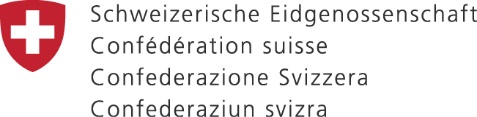 Atelier formation création et /ou redynamisation de CLPC (Comité Local de Protection Civile)
Mas 2022
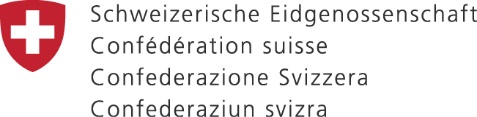 LECON # 2 ANALIZ RISK
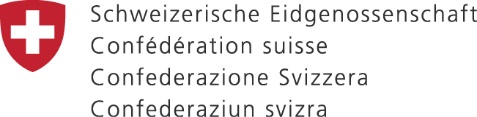 OBJEKTIF LESON 2 SA SE:
Sansibilize patisipan yo sou risk ki nan anviwònman imedya yo, ede yo idantifye ak analize risk sa yo epi tou travay sou yon plan prevansyon pou pwoteje popilasyon an.
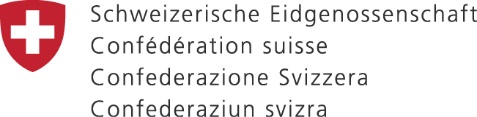 KONTNI LESON AN:
Leson sa ap gen 2 atelye travay. Yonn pou idantifye ak analize risk yo epi lot la  pou prepare yon plan prevansyon risk.
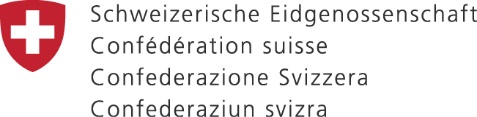 Zouti 1- Idantifikasyon ak analiz risk local
Patisipan yo dwe pran san ak tan yo pou byen reflechi sou travay sa. 
Rezilta travay sa ap kapab ede yo nan montaj nenpòt tip pwojè pou kominote ya.
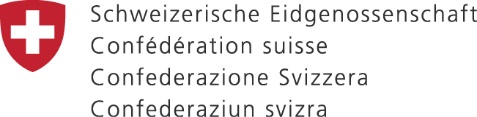 Zouti 2- Plan prevansyon risk lokal yo…
Patisipan yo dwe pran san ak tan yo pou byen reflechi sou travay sa. 
Rezilta travay sa ap kapab ede yo nan montaj nenpòt tip pwojè pou kominote ya.
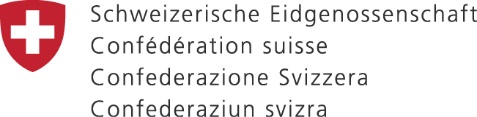 Mèsi anpil!